Sinulle – veroilmoitus verkossa
Tehtävät ja ratkaisut
Harjoittele tehtävien avulla
Kokeile, kuinka tietojen täydentäminen onnistuu. 
Voit valita tehtävistä kiinnostavimmat tai tehdä kaikki.
Harjoituksen vuoksi tehtävät kannattaa tehdä demoon, jossa ei ole mitään tietoja valmiina
Veroilmoitus verkossa -demo ilman esitäytettyjä tietoja
2
7.3.2016
Harjoitustehtävät
1) Ilmoita tilinumero
2) Hae kotitalousvähennystä
3) Ilmoita saamasi vuokratulo
4) Ilmoita saamasi luovutusvoitto
5) Ilmoita saamasi osinkotulo
6) Ilmoita arvopapereiden hoito- ja säilyttämismeno
7) Ilmoita huoneiston luovutus
8) Ilmoita saamasi palkka
9) Ilmoita työpaikan ja kodin väliset matkakulut
10) Ilmoita ulkomailta saatu eläke
11) Lähetä tiedot
3
7.3.2016
1) Ilmoita tilinumero
Tilinumerosi on muuttunut. Ilmoita uusi tilinumero Verohallinnolle veronpalautuksia varten.

Uusi numerosi on IBAN-muodossa FI12 3456 7800 9
4
7.3.2016
Näin ilmoitat tilinumerosi
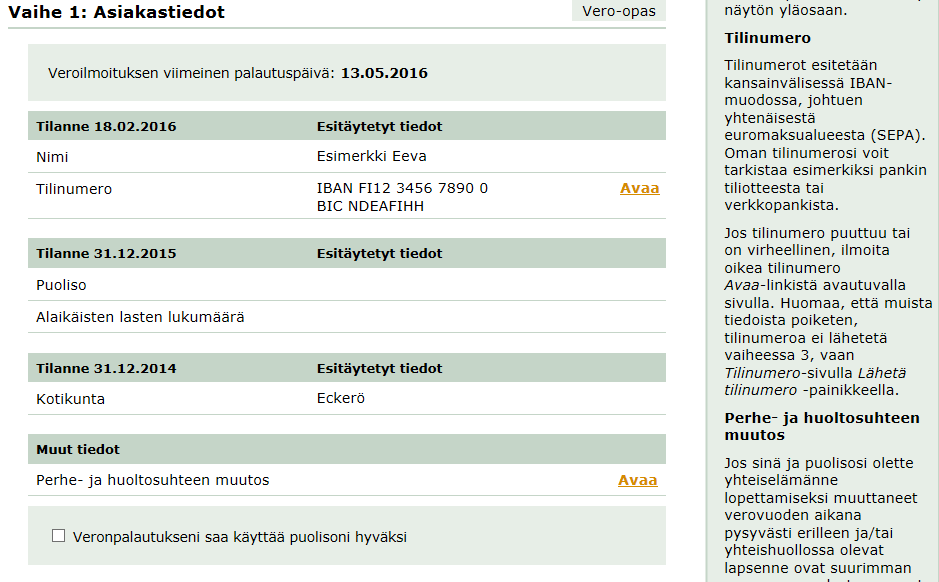 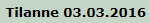 5
7.3.2016
Näin ilmoitat tilinumerosi
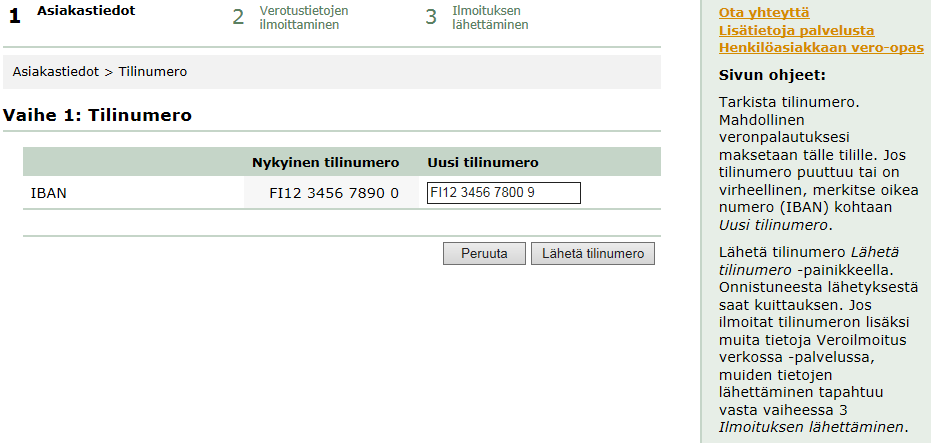 6
7.3.2016
2) Hae kotitalousvähennystä
Omassa asunnossasi Ampiaiskatu 6:ssa käy kerran kuussa ennakkoperintärekisteriin merkitty siivoaja. Hae kotitalousvähennystä.
Siivouksen tekee Tmi Pekka Putsaaja (7066467-0)
Ensimmäinen maksu on ollut 16.1.2015 ja viimeinen 27.12. Sopimus on tehty 1.1.2015
Olet maksanut siivouksesta yhteensä 2473,60 euroa, jonka olet maksanut kokonaan itse. Työn osuus on ollut 1987,50 euroa.
7
7.3.2016
Näin haet kotitalousvähennystä
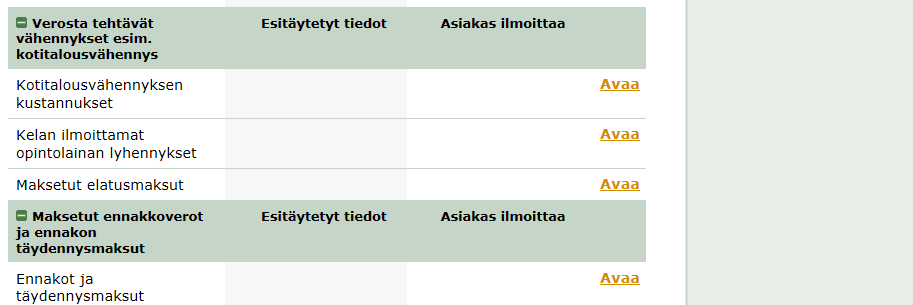 8
7.3.2016
Näin haet kotitalousvähennystä
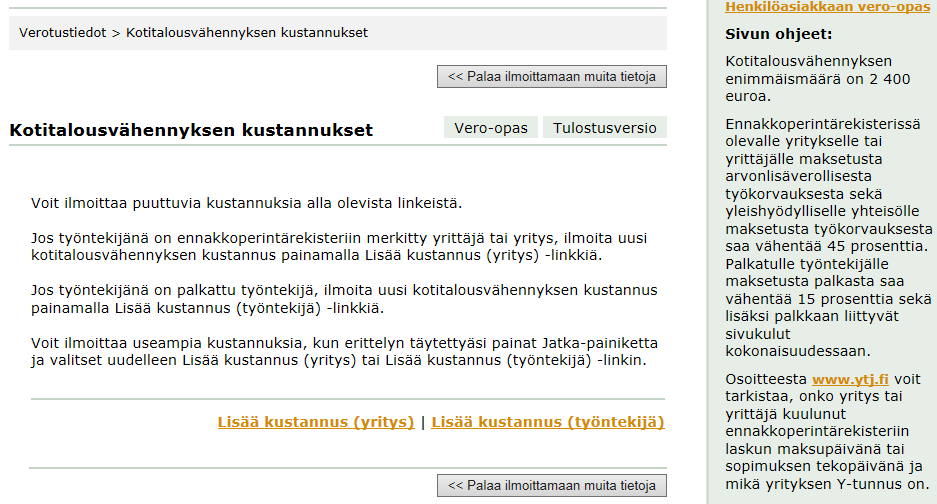 9
7.3.2016
Näin haet kotitalousvähennystä
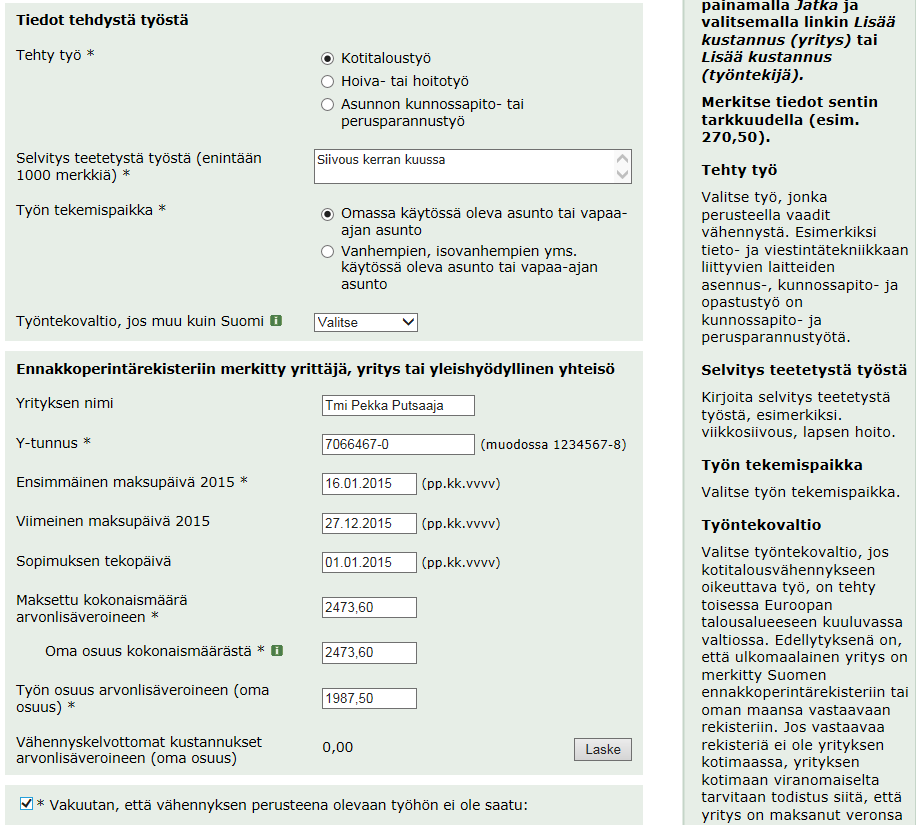 10
7.3.2016
Näin haet kotitalousvähennystä
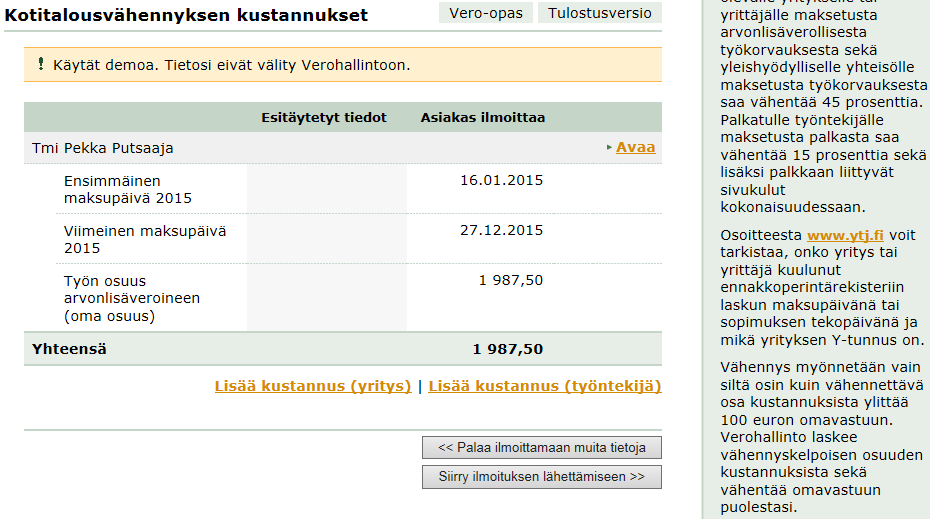 11
7.3.2016
3) Ilmoita saamasi vuokratulo
Saat vuokratuloa osakehuoneistostasi. Ilmoita tulot.
Asuntoyhtiön nimi on Päiväkumpu ja huoneisto 23.
Omistat asunnon puoliksi puolisosi kanssa.
Asunto on ollut vuokrattuna 1.1.-31.5.2015 Matti Meikäläiselle. Vuokratulo asunnosta on kyseiseltä ajalta ollut 7 200 euroa ja yhtiövastike 1320 euroa. Muita kuluja ei ole.
Asunto on ollut vuokrattuna 1.6.-31.12.2015 Marja Meriläiselle. Vuokratulo asunnosta on kyseiseltä ajalta ollut 8 200 euroa ja yhtiövastike 1320 euroa. Asuntoon on vaihdettu jääkaappi, jonka hinta on 299 euroa.
12
7.3.2016
Näin ilmoitat saamasi vuokratulon
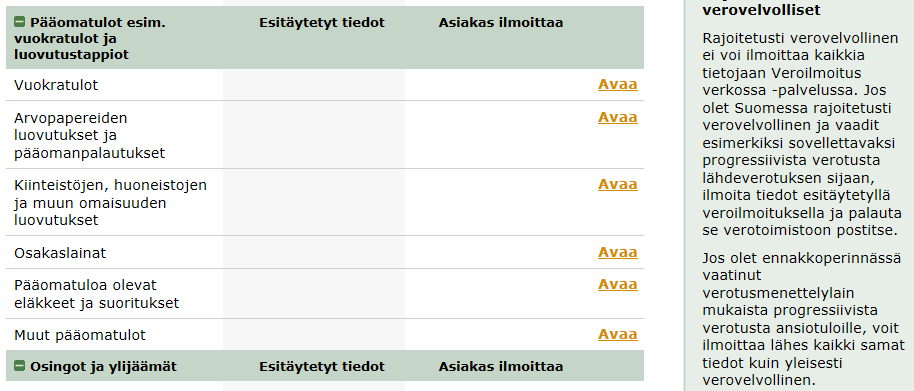 13
7.3.2016
Näin ilmoitat saamasi vuokratulon
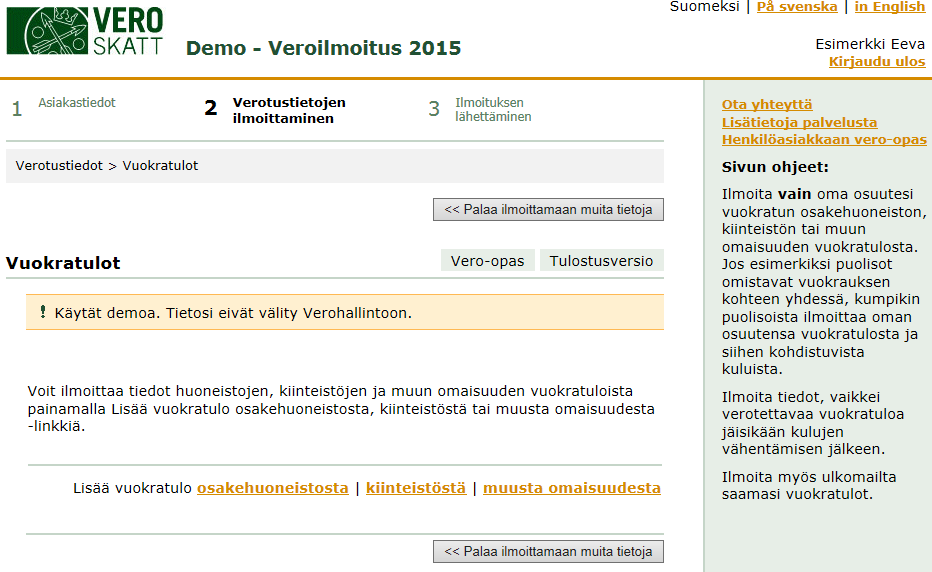 14
7.3.2016
Näin ilmoitat saamasi vuokratulon
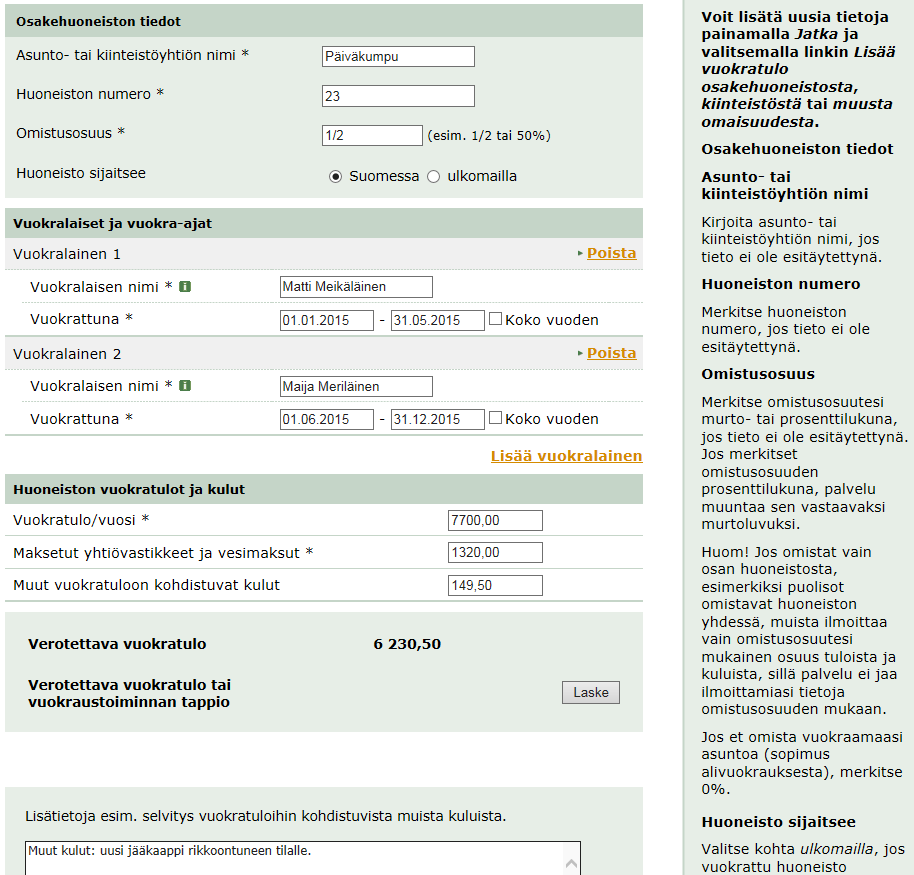 Huom! Puolison on annettava vastaava ilmoitus omasta osuudestaan.
15
7.3.2016
Näin ilmoitat saamasi vuokratulon
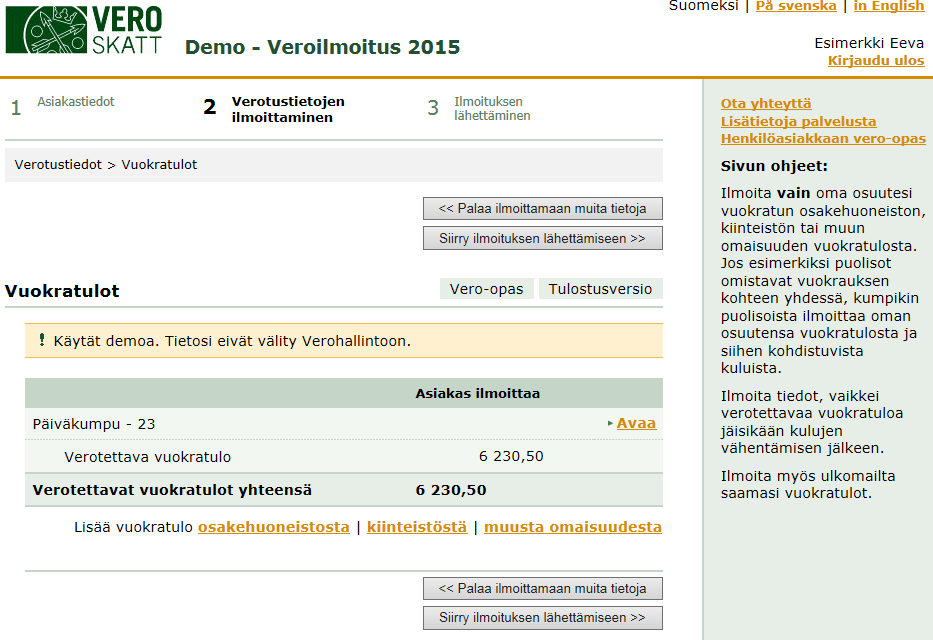 16
7.3.2016
4) Ilmoita saamasi luovutusvoitto
Olet myynyt arvopapereita ja myynnistä on syntynyt voittoa. Ilmoita luovutusvoitto.
Myydyt arvopaperit ovat nimeltään Osake A ja niitä on ollut 100 kpl. 
Osakkeet on myyty 10.10.2015 ja luovutushinta on ollut 10000,00 euroa ja myyntikulut 8,00 euroa.
Osakkeet on hankittu 10.10.2010. Hankintahinta on ollut 8000,00 euroa ja hankintakulut 3,00 euroa.
17
7.3.2016
Näin ilmoitat saamasi luovutusvoiton
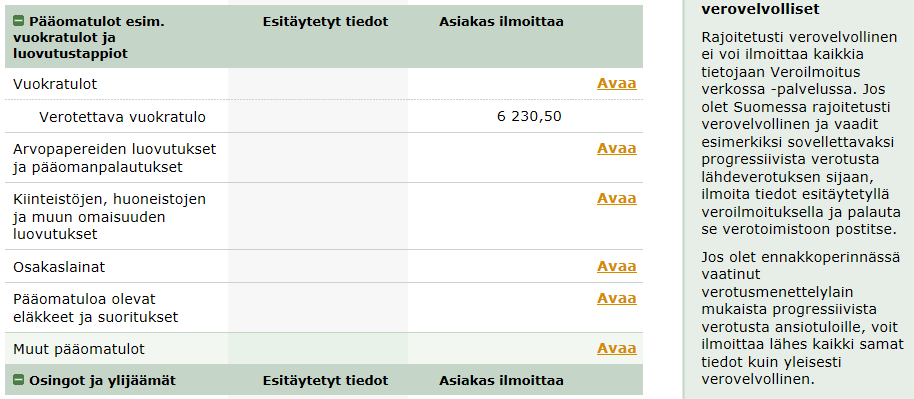 18
7.3.2016
Näin ilmoitat saamasi luovutusvoiton
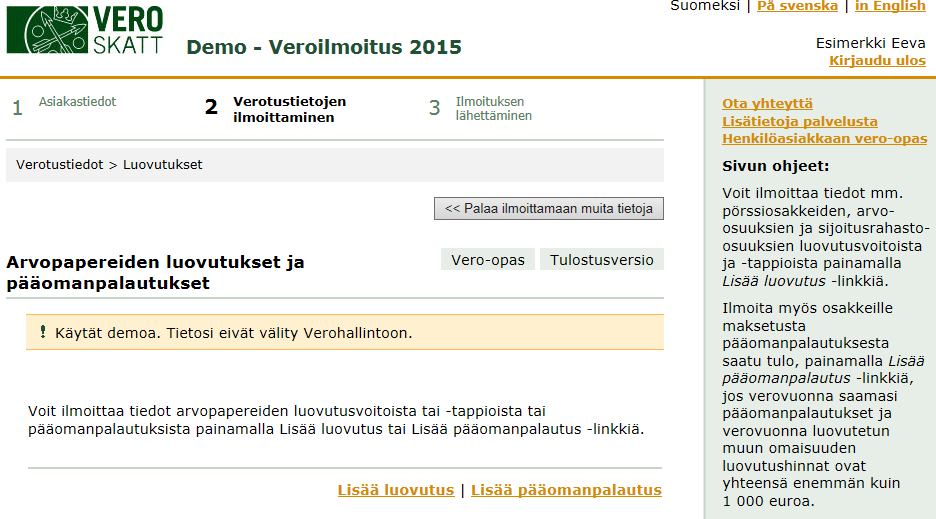 19
7.3.2016
Näin ilmoitat saamasi luovutusvoiton
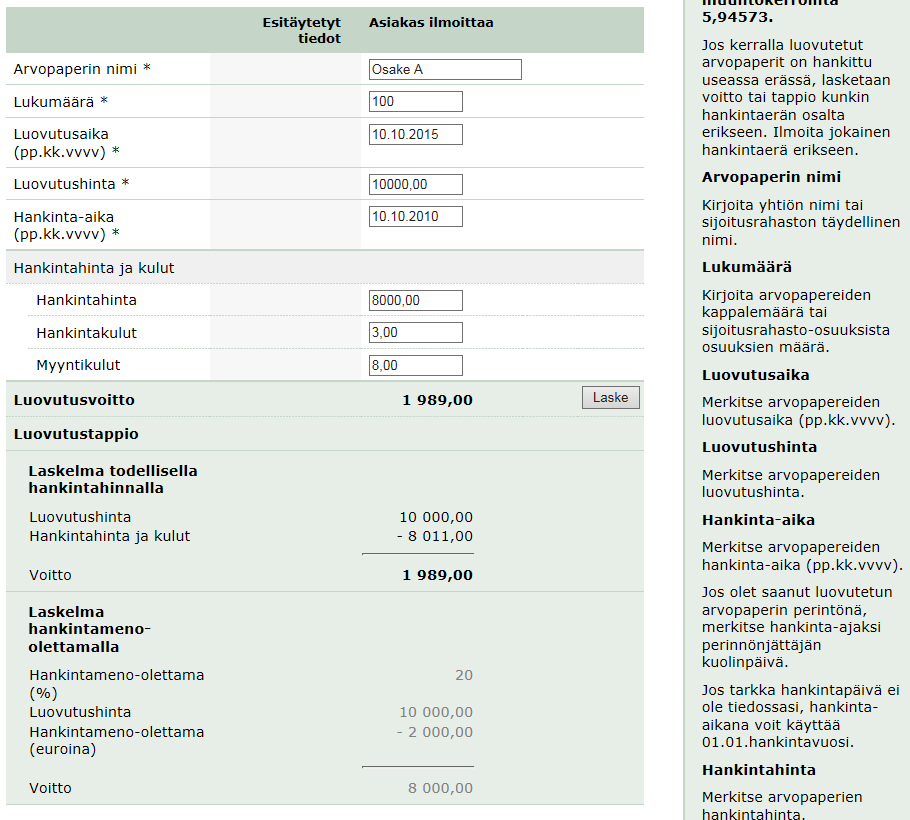 20
7.3.2016
Jatka
Näin ilmoitat saamasi luovutusvoiton
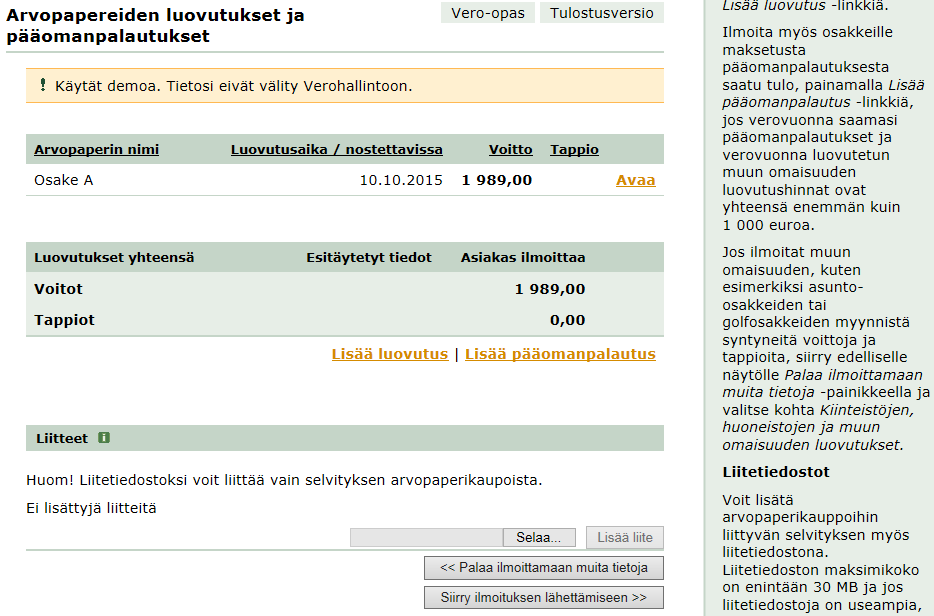 21
7.3.2016
5) Ilmoita saamasi osinkotulo
Julkisesti noteerattu yhtiö on jakanut osinkoa. Ilmoita osinkotulo.

Jakajayhtiö on ollut Yhtiö Y.
Osingon määrä 1000,00 euroa ja ennakonpidätys 150,00 euroa.
22
7.3.2016
Näin ilmoitat osinkotulon
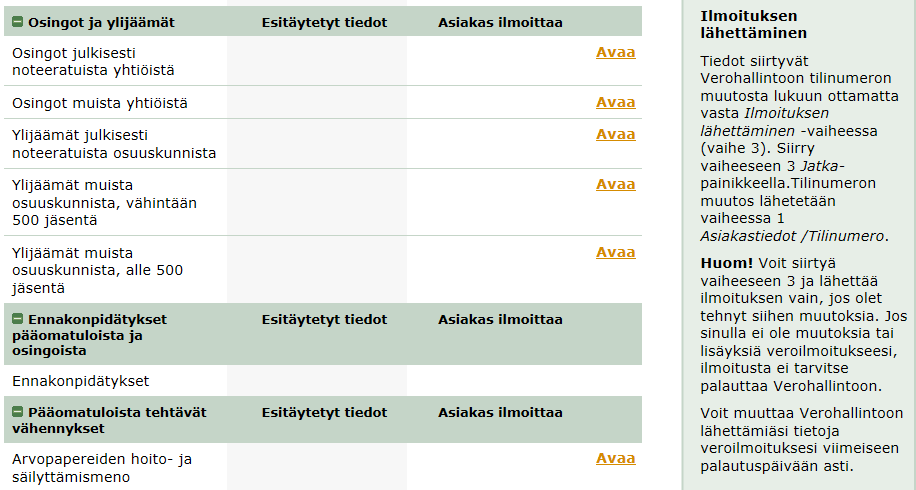 23
7.3.2016
Näin ilmoitat osinkotulon
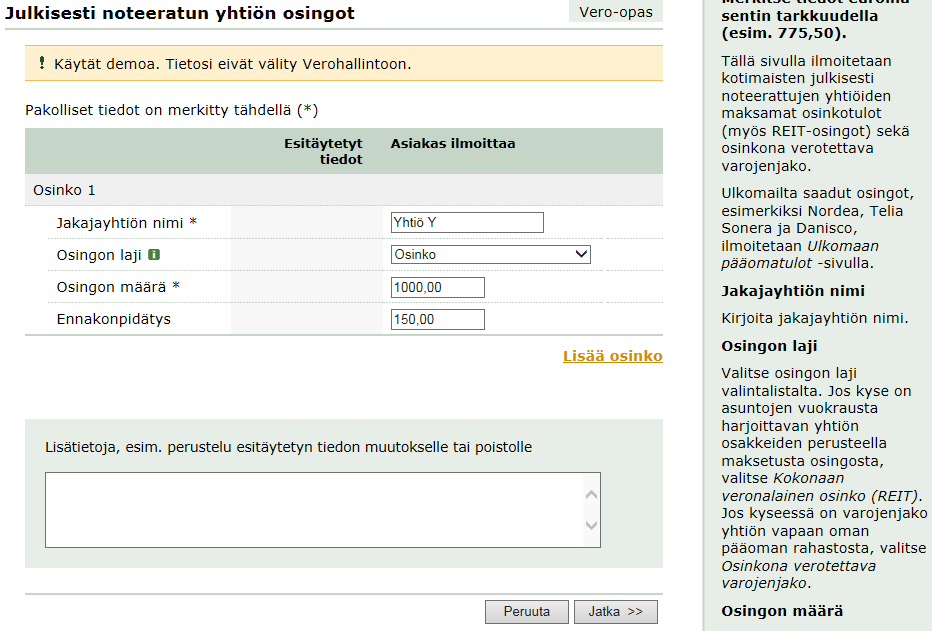 24
7.3.2016
6) Ilmoita arvopapereiden hoito- ja säilyttämismeno
Olet maksanut arvopaperivälittäjälle osakkeiden hoito- ja säilyttämismenoja. Ilmoita maksamasi kulut.

Maksun saajana on Pankkiiriliike Osake
Maksun määrä on 700,00 euroa
25
7.3.2016
Näin ilmoitat arvopapereiden hoito- ja säilyttämismenon
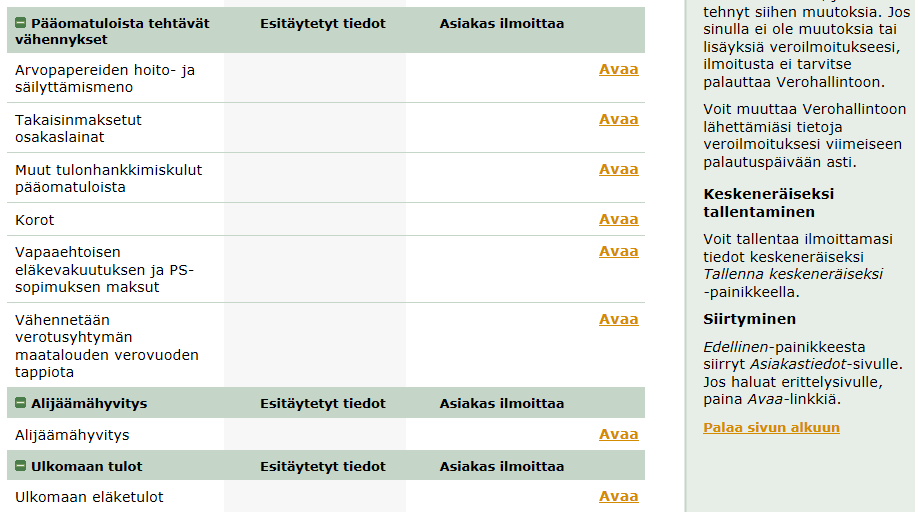 26
7.3.2016
Näin ilmoitat arvopapereiden hoito- ja säilyttämismenon
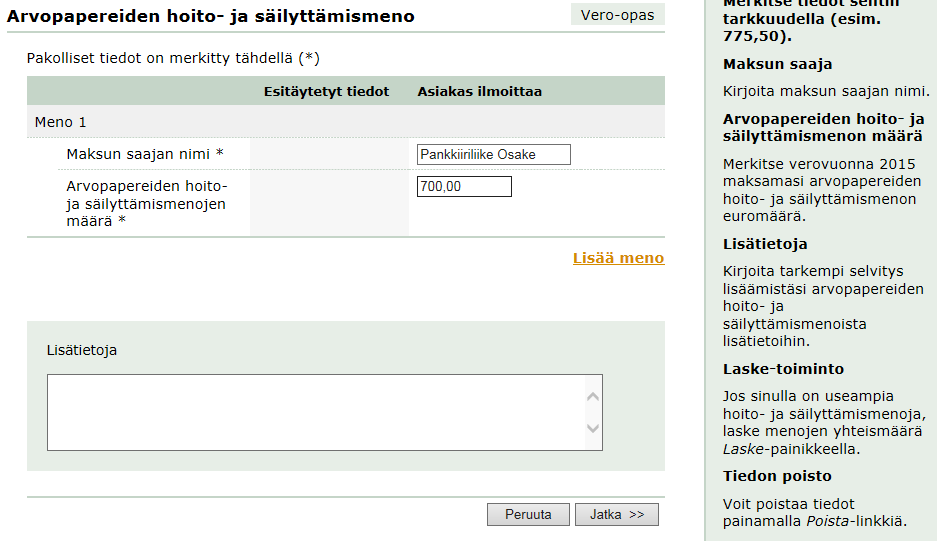 27
7.3.2016
7) Ilmoita huoneiston luovutus
Myyt yhden sijoitusasunnon. Ilmoita tiedot.
Osakeyhtiön Y-tunnus on 7066467-0, huoneiston numero 16.
Olet ostanut huoneiston 12.5.2007 159 000 eurolla. Maksoit tuolloin varainsiirtoveroa 3 180,00 euroa.
Asunnon osti 16.8.2015 Laura Liikenainen 178 625,00 eurolla.
Et ole saanut asuntoa perintönä, eikä asunto ole ollut vakituinen asunto.
28
7.3.2016
Näin ilmoitat huoneiston luovutuksen
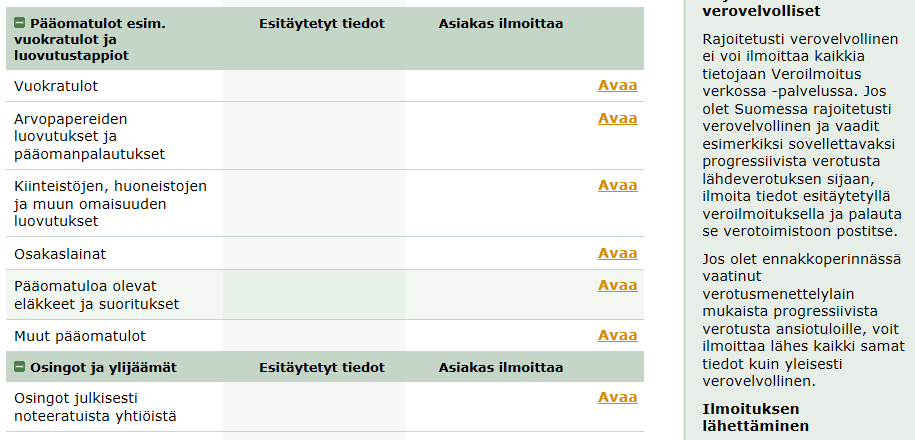 29
7.3.2016
Näin ilmoitat huoneiston luovutuksen
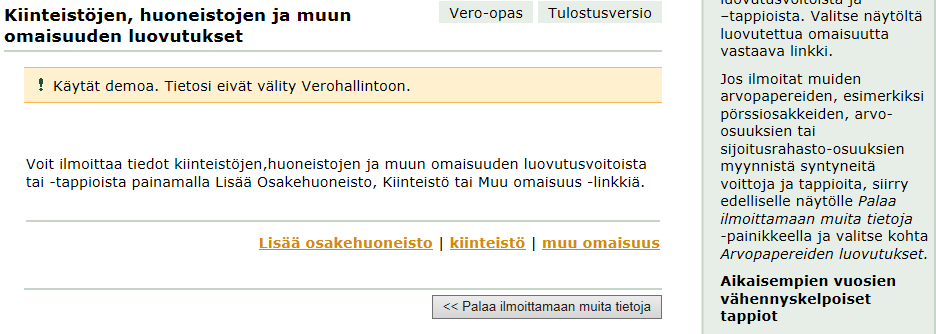 30
7.3.2016
Näin ilmoitat huoneiston luovutuksen
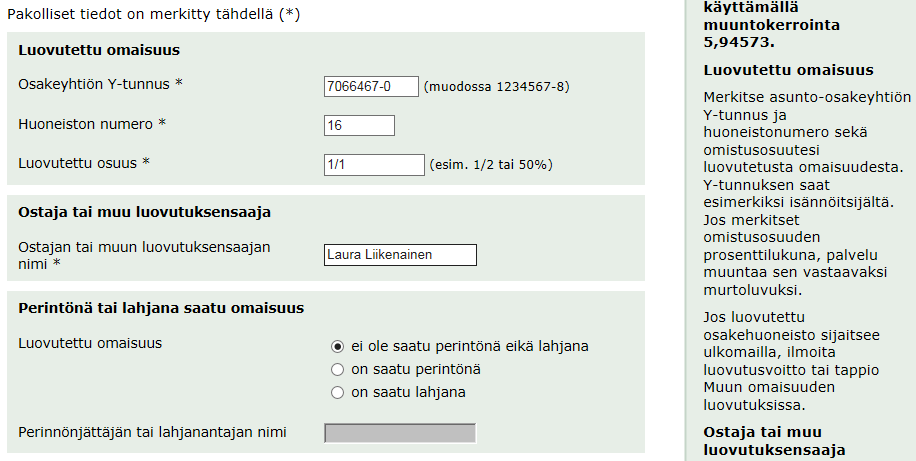 Jatkuu
31
7.3.2016
Näin ilmoitat huoneiston luovutuksen
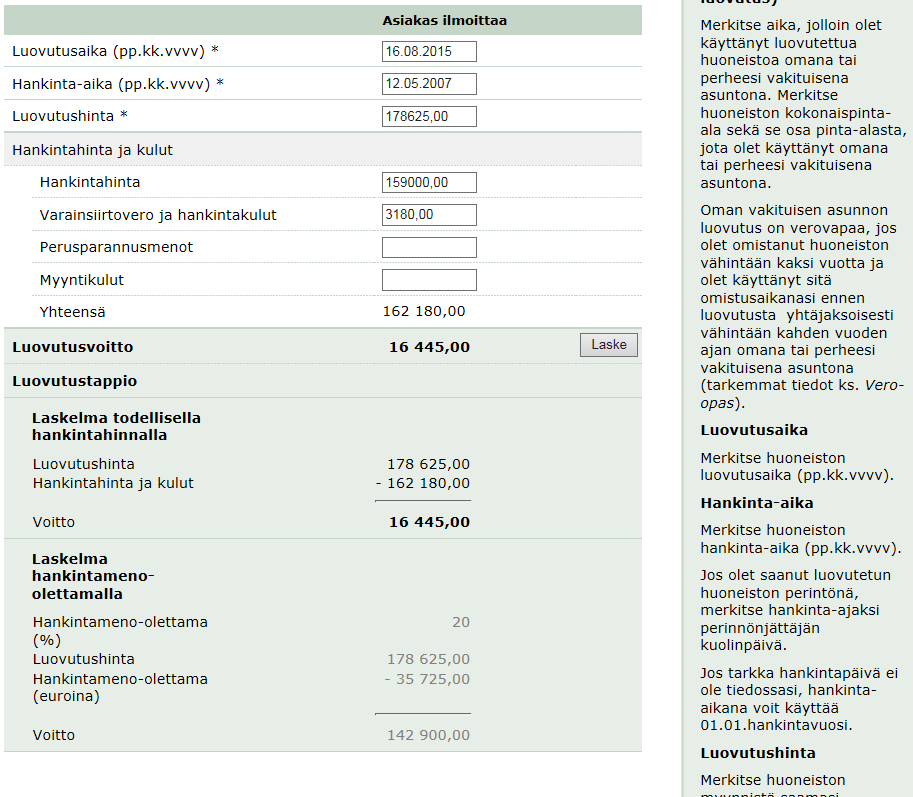 32
7.3.2016
Näin ilmoitat huoneiston luovutuksen
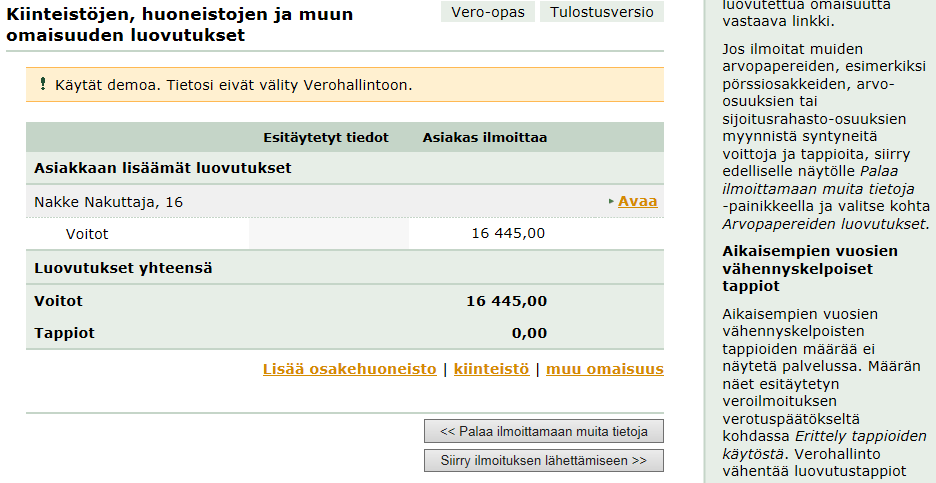 33
7.3.2016
8) Ilmoita saamasi palkka
Saat palkkaa eläkkeen ohella. Palkka ei jostain syystä näy valmiiksi veroilmoituksella. Ilmoita saamasi palkka.
Olet saanut palkkaa yhteensä 2780,40 euroa.
Maksaja on Ruuvi & Pultti Oy, jonka y-tunnus on 7066467-0.
Merkitse tulon lajiksi Sivutoimen palkat ja luontaisedut.
Ennakonpidätystä palkasta olet maksanut 417,06 euroa.
34
7.3.2016
Näin ilmoitat saamasi palkan
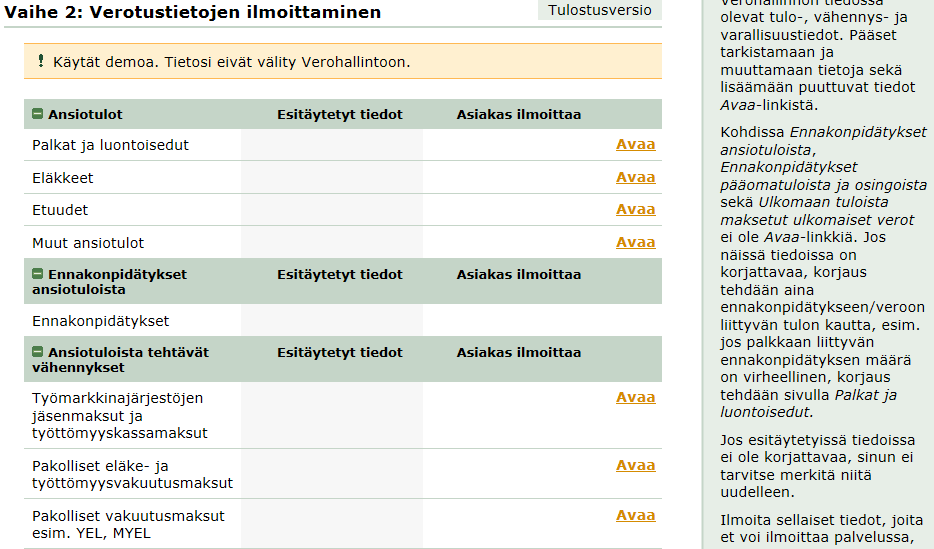 35
7.3.2016
Näin ilmoitat saamasi palkan
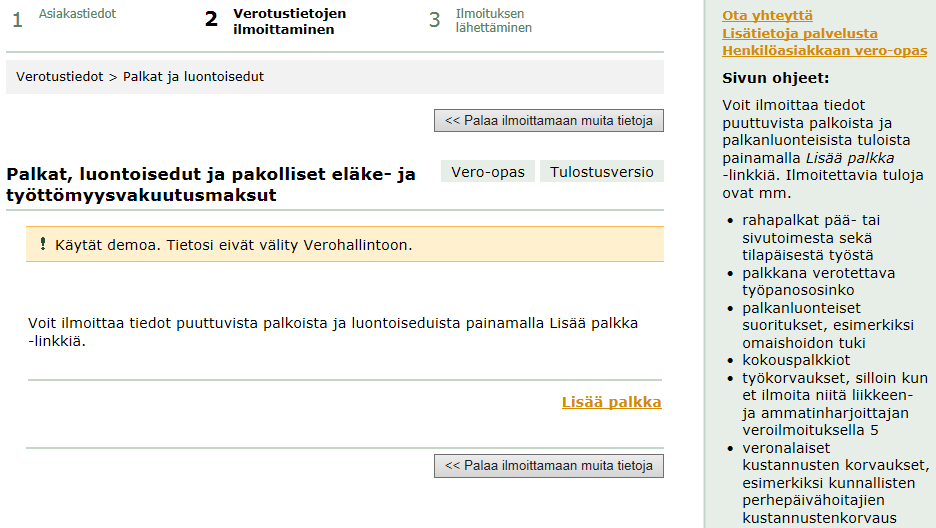 36
7.3.2016
Näin ilmoitat saamasi palkan
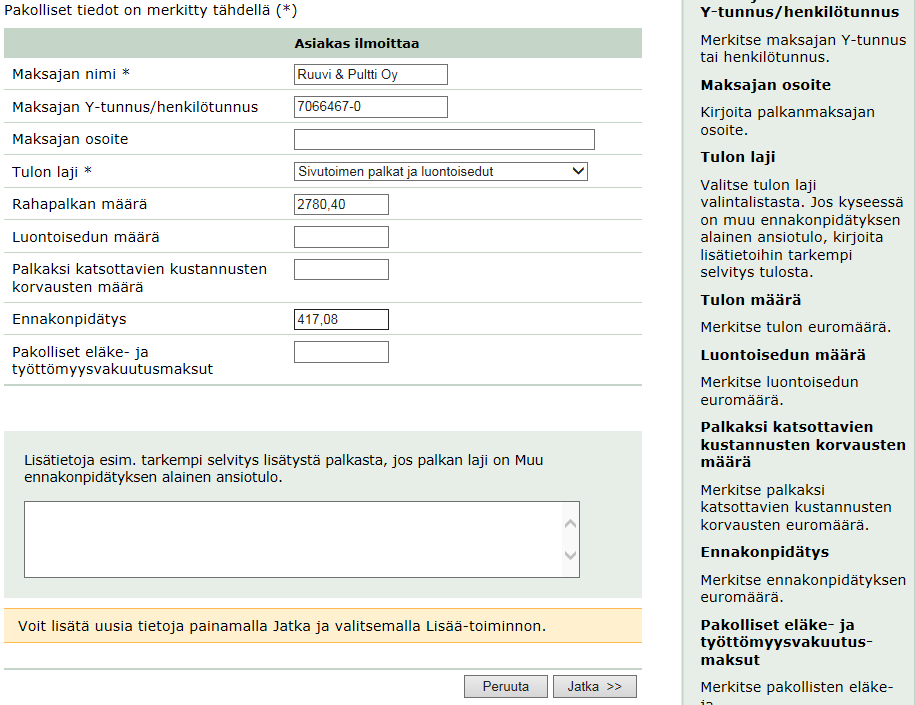 37
7.3.2016
Näin ilmoitat saamasi palkan
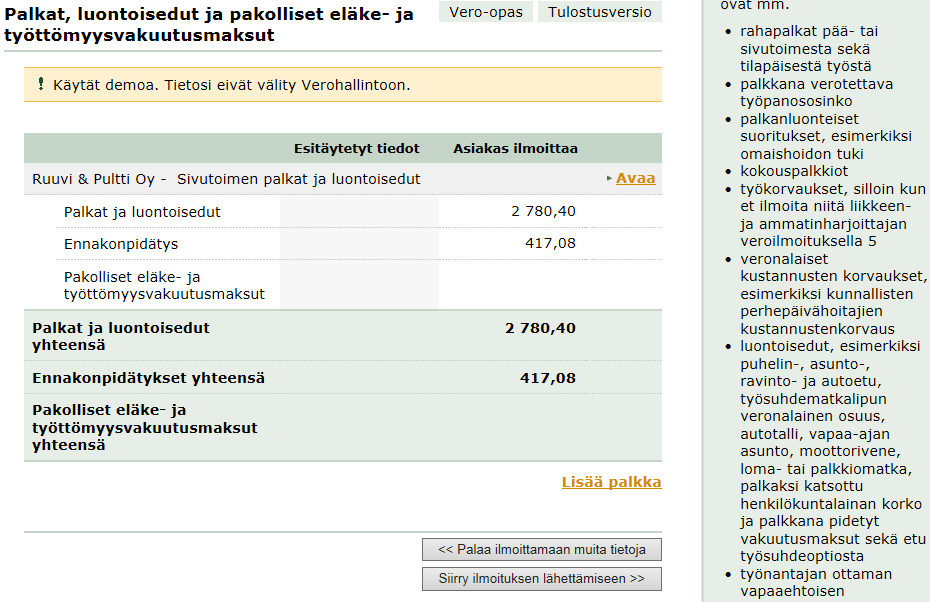 38
7.3.2016
9) Ilmoita asunnon ja työpaikan välinen matkakulu
Olet ollut töissä 1.3.–31.5.2015 ja kulkenut työmatkasi bussilla. Ilmoita matkakulut.

Edestakainen työmatkasi on 160 kilometriä.
Lippukulusi kolmelta kuukaudelta on 840,00 euroa.
39
7.3.2016
Näin ilmoitat matkakulusi
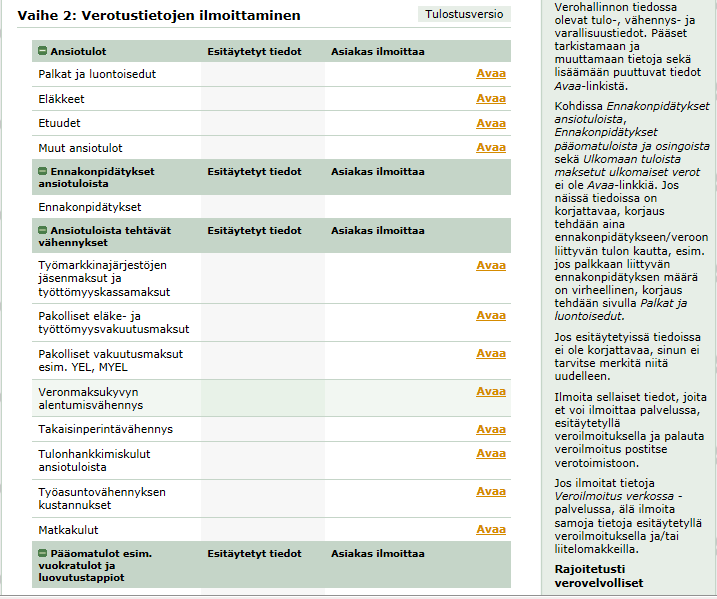 40
7.3.2016
Näin ilmoitat matkakulusi
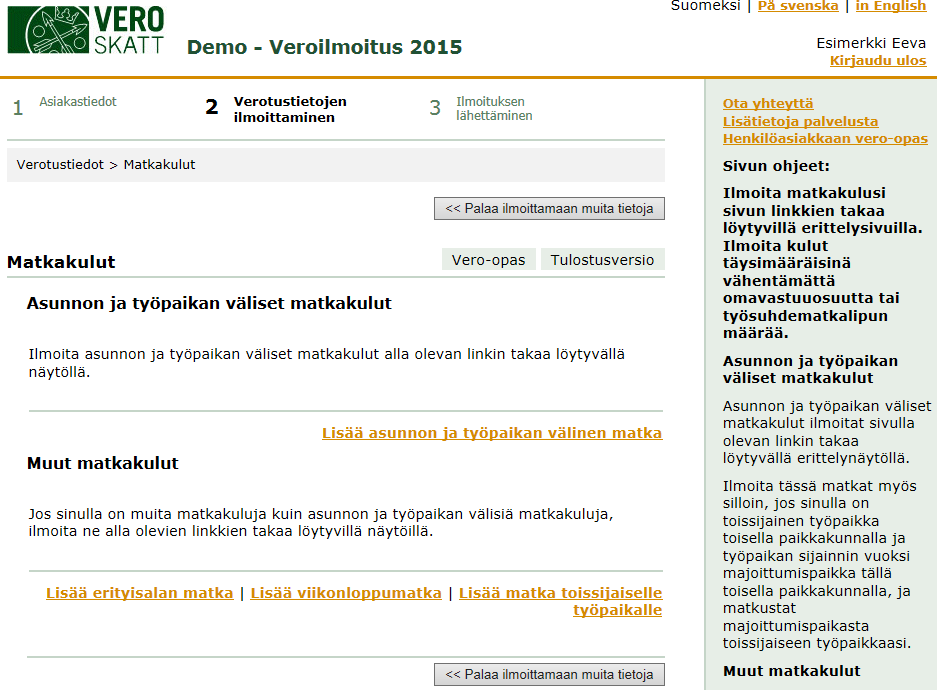 41
7.3.2016
Näin ilmoitat matkakulusi
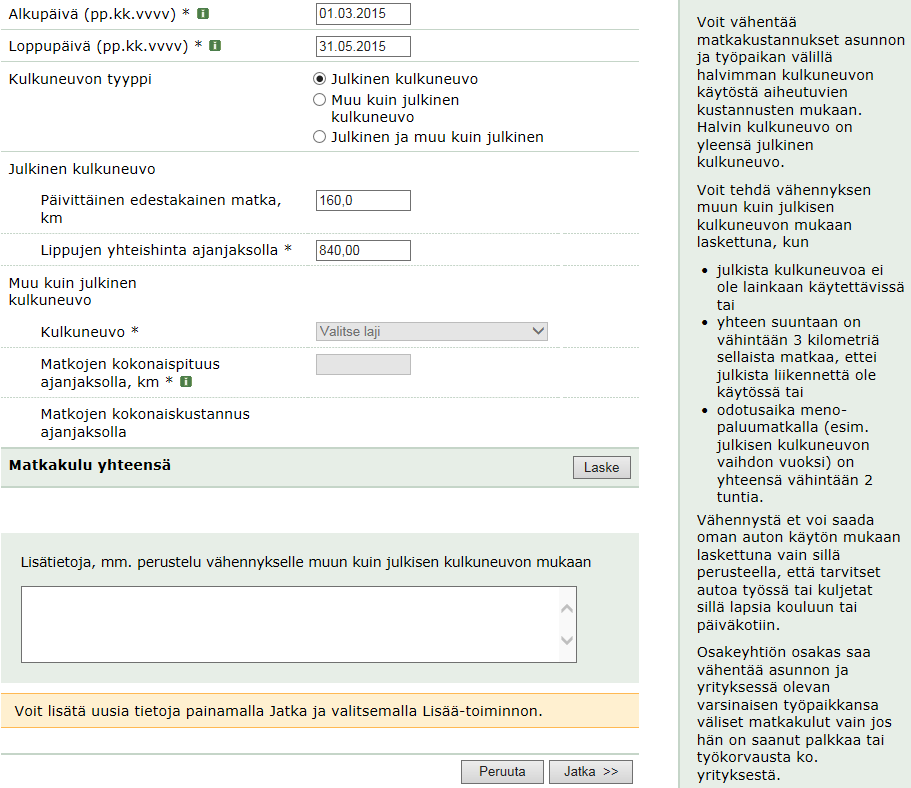 42
7.3.2016
Näin ilmoitat matkakulusi
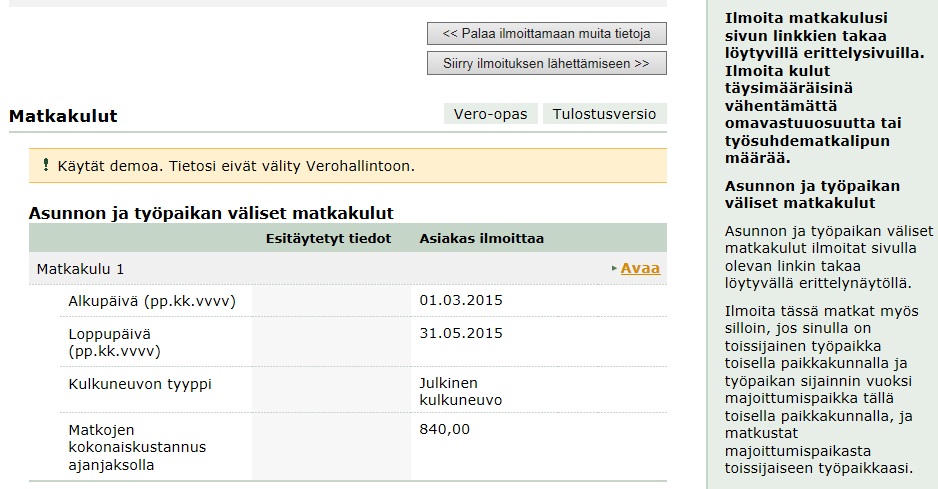 43
7.3.2016
10) Ilmoita ulkomailta saatu eläke
Saat kuukausittain eläkettä Ruotsista, jossa olet työskennellyt julkisella sektorilla. Ilmoita eläketulo.

Eläkkeenmaksaja on Skatteverket.
Eläkkeen määrä on 30 400 SEK (3 250,12 euroa) ja ulkomainen vero 7700 SEK (823,00 euroa).
44
7.3.2016
Näin ilmoitat ulkomaan eläkkeen
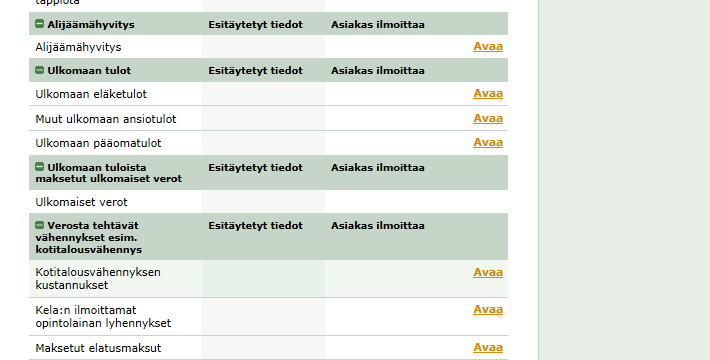 45
7.3.2016
Näin ilmoitat ulkomaan eläkkeen
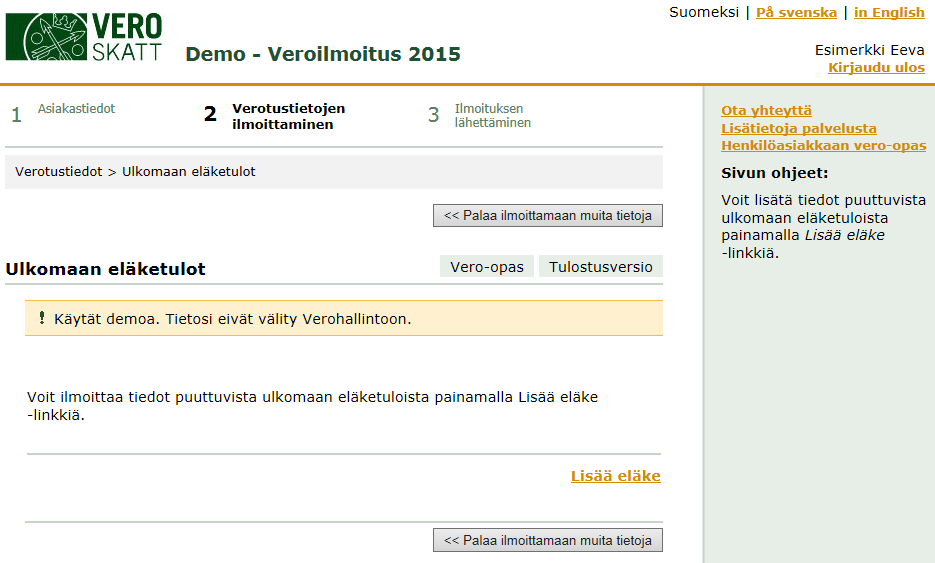 46
7.3.2016
Näin ilmoitat ulkomaan eläkkeen
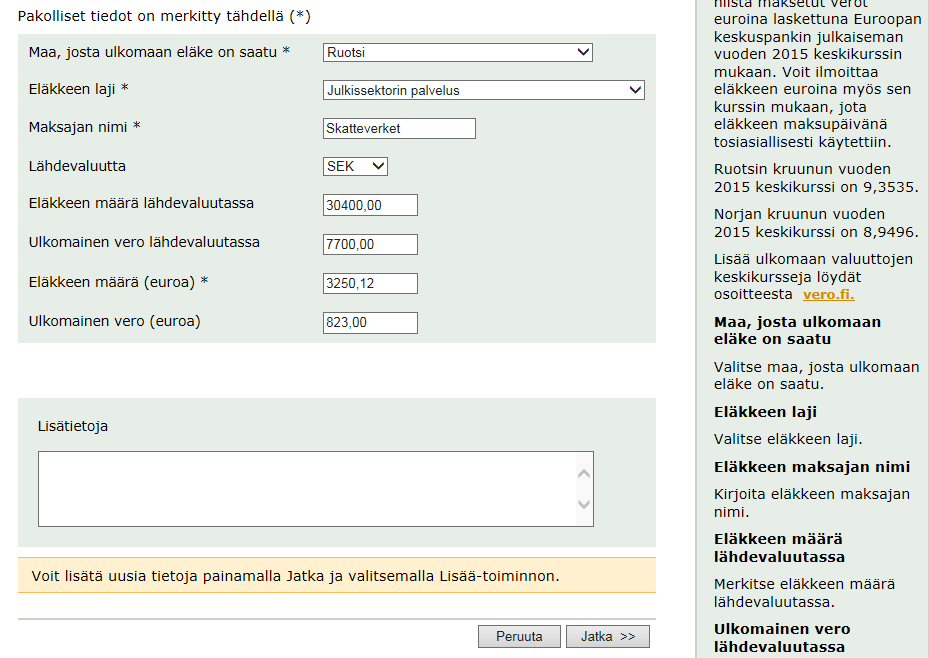 47
7.3.2016
Näin ilmoitat ulkomaan eläkkeen
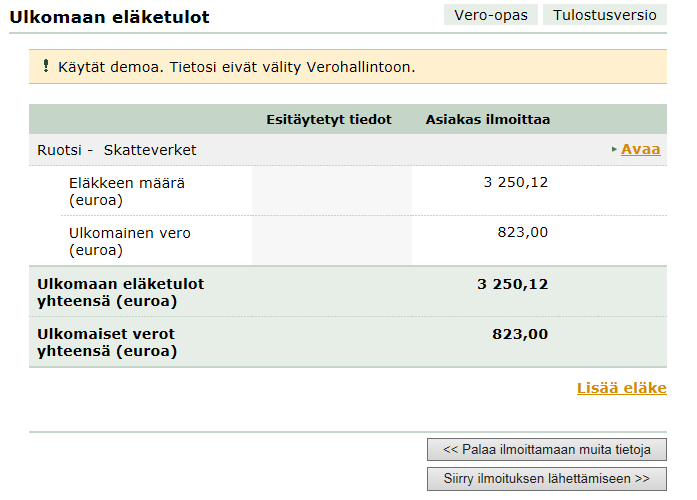 48
7.3.2016
11) Lähetä tiedot
Kun olet ilmoittanut kaikki tarvittavat tiedot, lähetä tiedot Verohallintoon. 

Siirry vaiheeseen 3 Ilmoituksen lähettäminen.
Ilmoita puhelinnumerosi ja tarkista, että tiedot ovat oikein (huom! kuvan tiedot eivät vastaa ilmoitettuja tietoja). 
Lähetä ilmoitus.
49
7.3.2016
Näin lähetän veroilmoituksen
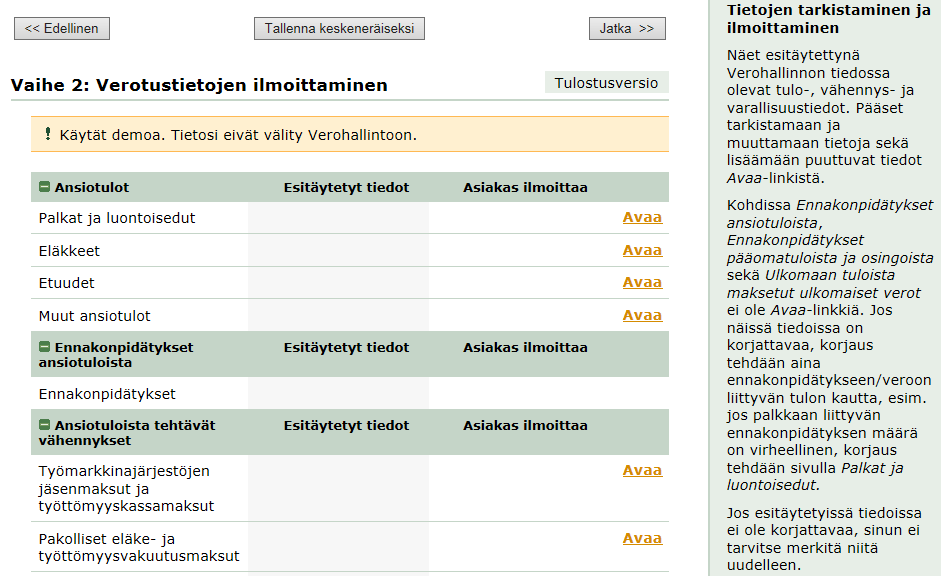 50
7.3.2016
Näin lähetän veroilmoituksen
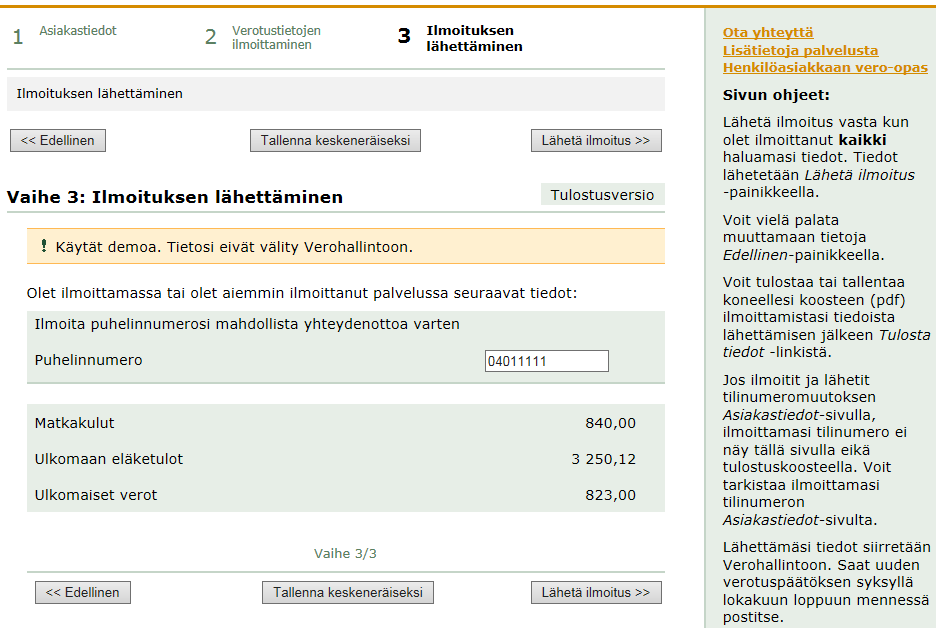 51
7.3.2016
Onneksi olkoon!Viimeinenkin tehtävä on nyt suoritettu.Olet valmis tekemään oman veroilmoituksesi verkossa.
52
7.3.2016